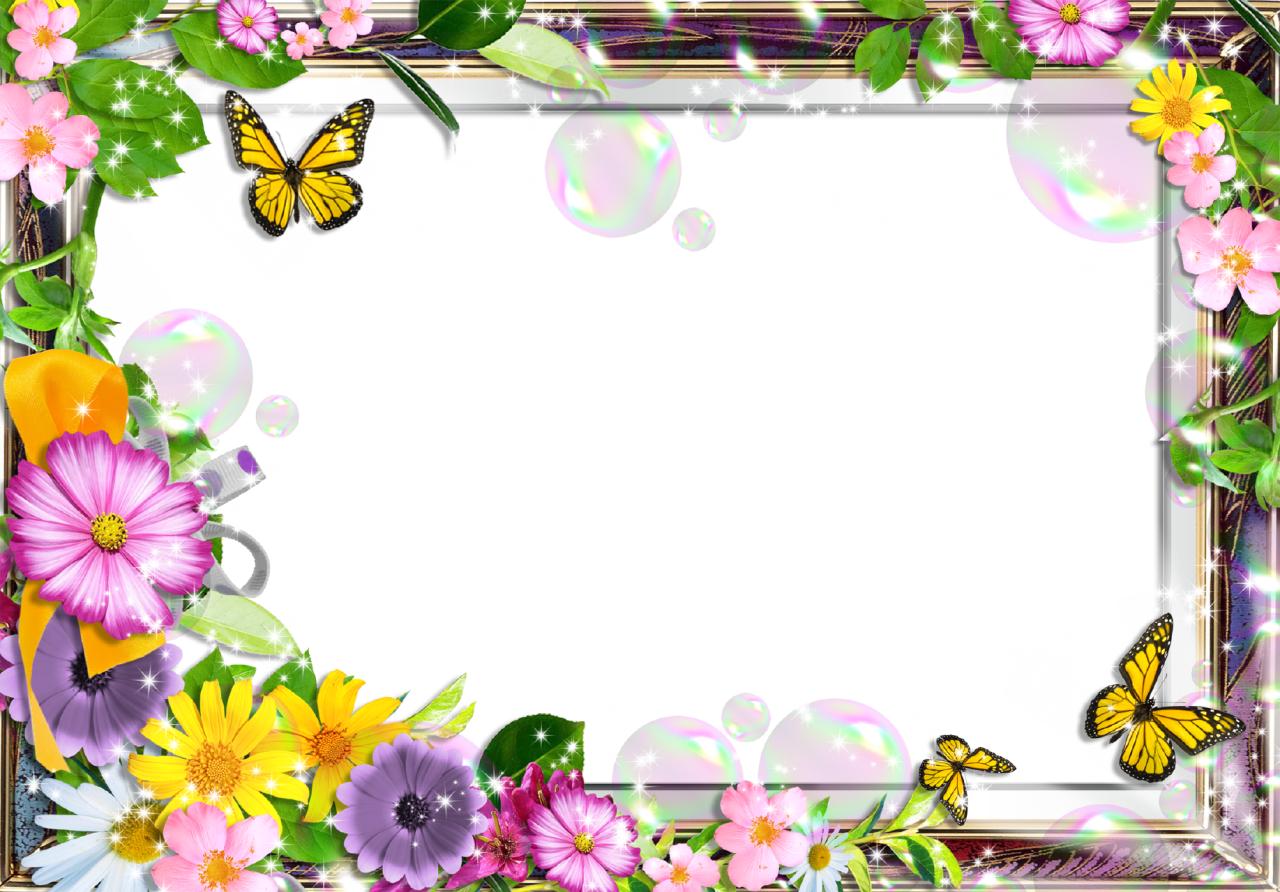 PHÒNG GIÁO DỤC VÀ ĐÀO TẠO QUẬN LONG BIÊN 
TRƯỜNG MẦM NON CỰ KHỐI
GIÁO ÁN
LĨNH VỰC PHÁT TRIỂN NGÔN NGỮ


ĐỀ TÀI
Thơ: Mùa Xuân

Lứa tuổi: Mẫu giáo Bé  3- 4 tuổi
Giáo viên: Phạm Thị Hằng


Năm học 2021 - 2022
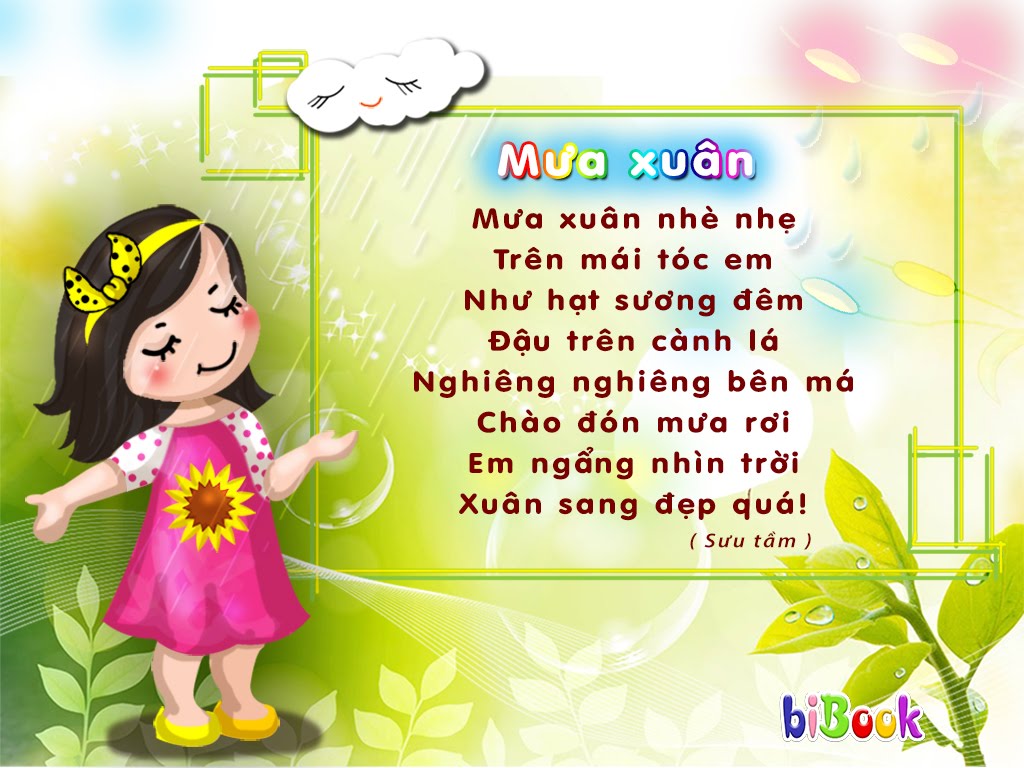 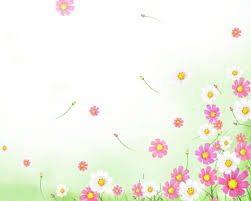 I/ Mục đích yêu cầu 
1/Kiến thức: 
-Trẻ biết tên bài thơ: Mưa xuân 
- Trẻ hiểu nội dung bài thơ:Bài thơ nói về vẻ đẹp của những hạt mưa xuân, những hạt mưa rơi nhẹ trên mái tóc em như những giọt sương trên cành lá. Thông qu bài thơ muốn nói về niềm vui của bạn nhỏ khi mùa xuân đến 
2/ kỹ năng :
Trẻ có kỹ năng đọc thơ to, rõ ràng 
 Trẻ có kỹ năng thể hiện tình cảm yêu thích của mình với mùa xuân.
 Trẻ có kỹ năng trả lời câu hỏi của cô to, rõ ràng mạch lạc 
 Trẻ có kỹ năng cảm nhận được vẻ đẹp của mùa xuân , mưa xuân .
3/ Ngôn ngữ :
 Rèn ngôn ngữ mạch lạc cho trẻ 
 Trẻ hiểu mợt số từ khó như :
+ “ nhè nhẹ”: là thể hiện sự nhẹ nhàng rơi của hạt mưa.
+ “ Nghiêng nghiêng”: Em bé nghiêng đầu bên má 
3/ Thái độ :
Trẻ ngồi học ngoan.
- Trẻ thích thú khi tham gia hoạt động và làm theo yêu cầu của cô 
II. Chuẩn bị :
1/ Địa điểm : Trong lớp, trẻ ngồi trên ghế theo hình chữ U
2/ Đồ dùng: những hình ảnh đẹp về mưa xuân, mùa xuân, 
                    Tranh minh họa nội dung bài thơ 
                    Slide minh họa nội dung bài thơ
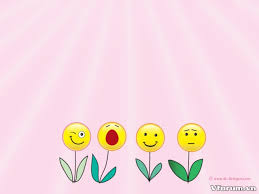 Các bước tiến hành 
1/ Ổn định tổ chức 
Đàm thoại với trẻ về mùa xuân, về vẻ đẹp của mùa xuân, thời tiết mùa xuân 
Cô và trẻ cùng hát bài hát: Mùa xuân đến rồi 
2/ Vào bài :
Cô giới thiệu tên bài thơ “ Mưa xuân”
Cô đọc cho trẻ nghe lần 1 bằng giọng diễn cảm và một vài hành động minh họa
+ Hỏi trẻ tên bài thơ cô vừa đọc ?
Đọc cho trẻ nghe lần 2 kết hợp với các hình ảnh trên slide về nội dung bài thơ 
Đàm thoại giúp trẻ hiểu nội dung bài thơ 
+ Bài thơ có tên là gì?
+ Bài thơ nói về gì?
“ Mưa xuân nhè nhẹ - trên mái tóc em”
GV giải thích từ “ Nhè nhẹ” sự nhẹ nhàng rơi của hạt mưa
+ Hạt mưa xuân trên mái tóc bé làm cho bé tưởng những hạt mưa là hạt gì?
“ Như hạt sương đêm – đậu trên cành lá”
GV giải thích từ “ nghiêng nghiêng”nói đến em bé đang nghiêng đầu về bên má
+ Khi chào đón những hạt mưa rơi cảm nhận của em bé về mùa xuân như thế nào?
“ Nghiêng nghiêng bên má- Chào đón mưa rơi – Em ngẩng nhìn trời – xuân sang đẹp quá”
ND bài thơ:thơ:Bài thơ nói về vẻ đẹp của những hạt mưa xuân, những hạt
 mưa rơi nhẹ trên mái tóc em như những giọt sương trên cành lá. Thông qua bài thơ 
muốn nói về niềm vui của bạn nhỏ khi mùa xuân đến 
Cảm nhận của trẻ khi đọc bài thơ 
 GV đọc lại bài thơ lần 3 
Trẻ đọc thơ : cả lớp đọc 2 làn; nhóm đọc thơ (3 nhóm); cá nhân trẻ đọc 
3/ Kết thúc : Cô và trẻ cùng chơi trò chơi “ Trồng nụ trồng hoa”
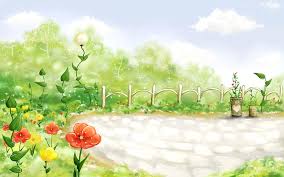 Mình cùng ngắm mưa xuân
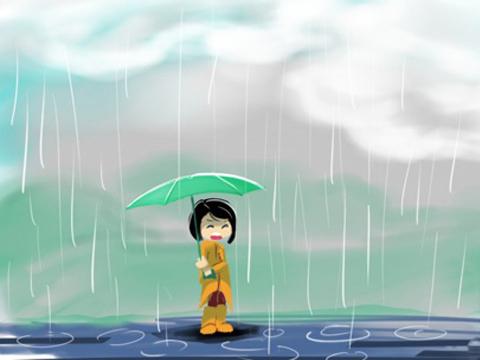 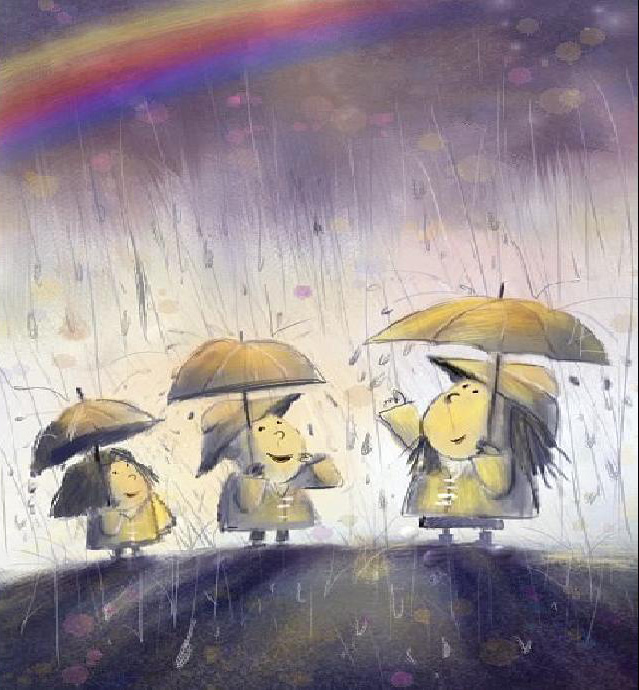 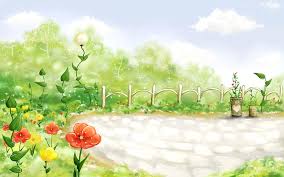 Cùng nghe cô đọc thơ
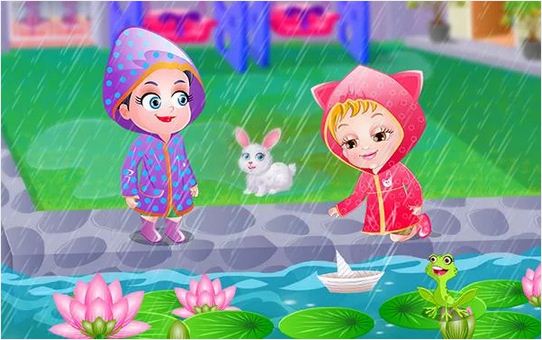 Mưa xuân nhè nhẹ 
Trên mái tóc em
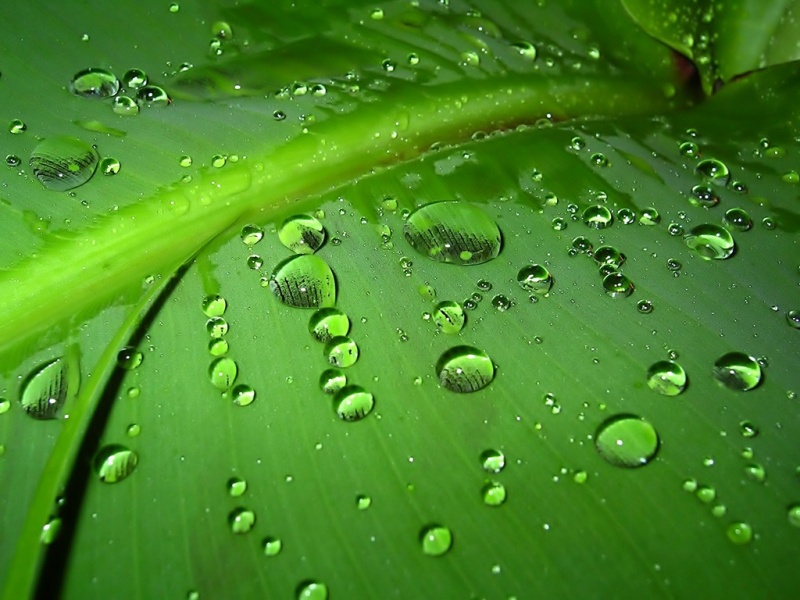 Như hạt sương đêm 
Đậu trên cành lá
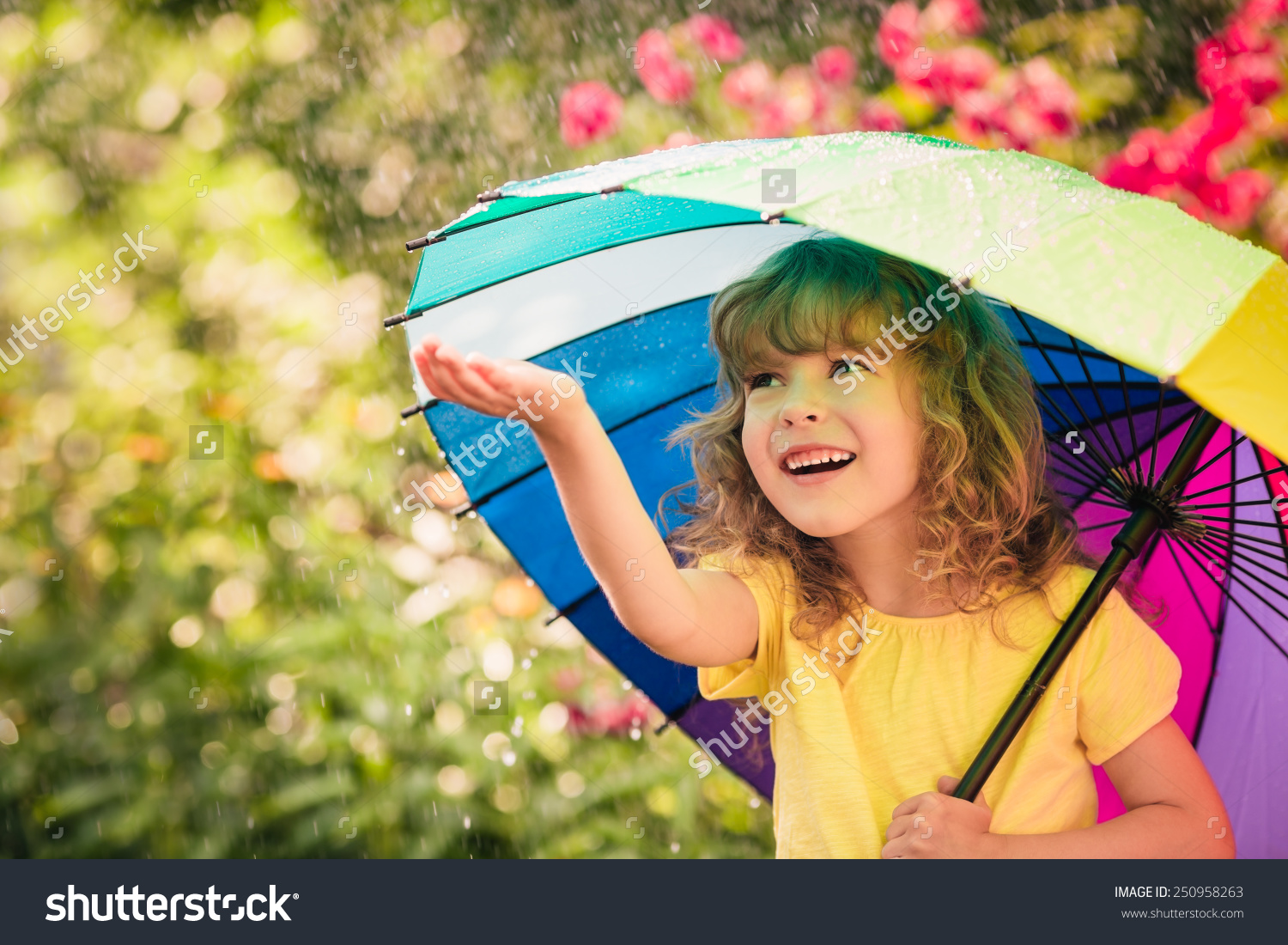 Nghiêng nghiên bên má
Chào đón xuân sang
Em ngẩng nhìn trời
Xuân sang đẹp quá
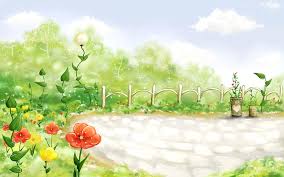 Đàm thoại
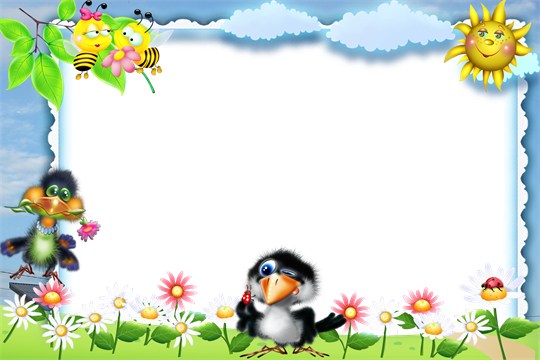 Bài thơ nói về hiện tượng 
thời tiết gì?
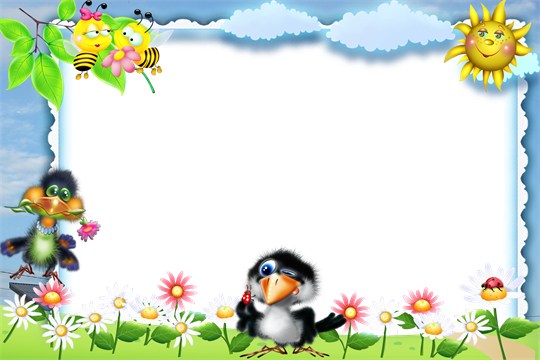 Hạt mưa xuân trên mái tóc bé
 làm cho bé tưởng
 những hạt mưa là hạt gì?
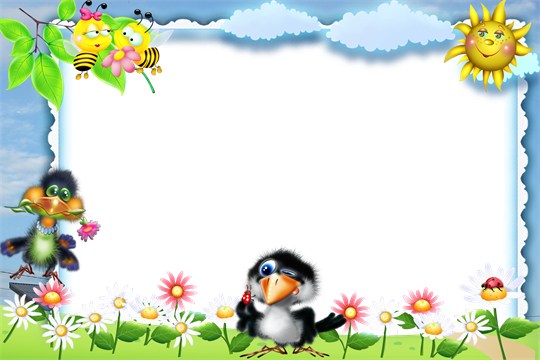 Khi chào đón những hạt mưa rơi 
cảm nhận của em bé 
về mùa xuân như thế nào?
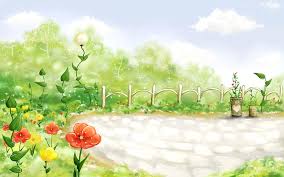 Bé đọc thơ
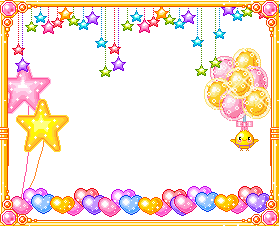 kết thúc tiết học